সবাইকে স্বাগতম
শ্রেণি 	:  নবম-দশম
বিষয়  	:হিসাববিজ্ঞান
অধ্যায় 	:  পঞ্চম
সময়  	:৫০মিনিট
অনেন্দু বিকাশ বড়ুয়া
সহকারি শিক্ষক
সোনারগাঁও উচ্চ বিদ্যালয়
রাংগুনিয়া,চট্টগ্রাম।
০১৮৪০০১০০৪৬
তোমরা কি দেখতে পাচ্ছ?
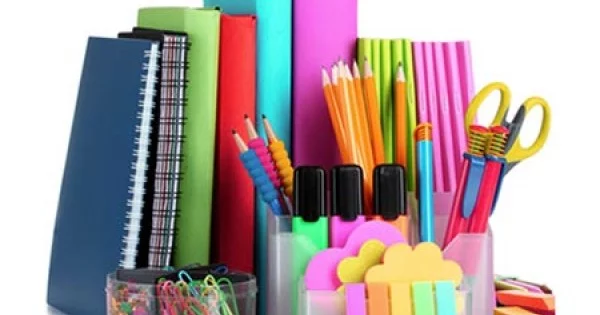 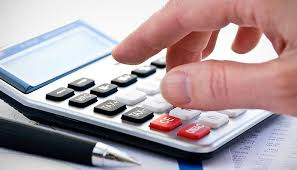 কলম, পেন্সিল, রুলার ইত্যাদি
ক্যালকুলেটরে হিসাব করছে
তাহলে……….
আজকের পাঠের বিষয় 
হিসাব
শিখনফল
এ পাঠ শেষে শিক্ষার্থীরা –

১. হিসাব কী তা বলতে পারবে ।
২. হিসাবের ধারণা দিতে করতে পারবে ।
৩. হিসাবের বিভিন্ন প্রকার ছক প্রস্তুত করতে  পারবে। 
৪.হিসাবের শ্রেণিবিভাগ ব্যাখ্যা করতে পারবে ।
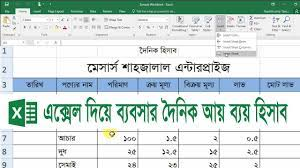 এখানে কী দেখতে পাচ্ছ ?
কোনো প্রতিষ্ঠানের বাৎসরিক হিসাব ।
তাহলে বলতো হিসাব কী ?
লেনদেনের ফলে ক্রমাগত পরিবর্তন ও নীট পরিমাণ জানার জন্য যে তথ্য রাখা বা উপস্থাপন করা হয় তাই হিসাব ।
হিসাবের ছক
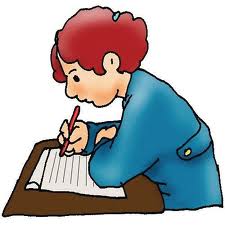 একক কাজ
হিসাবের ছকটি কিসের অনুরুপ এবং কি কি বিশেষ দিক লক্ষ করেছ খাতায় লিখ ।
হিসাবের শ্রেনিবিভাগ
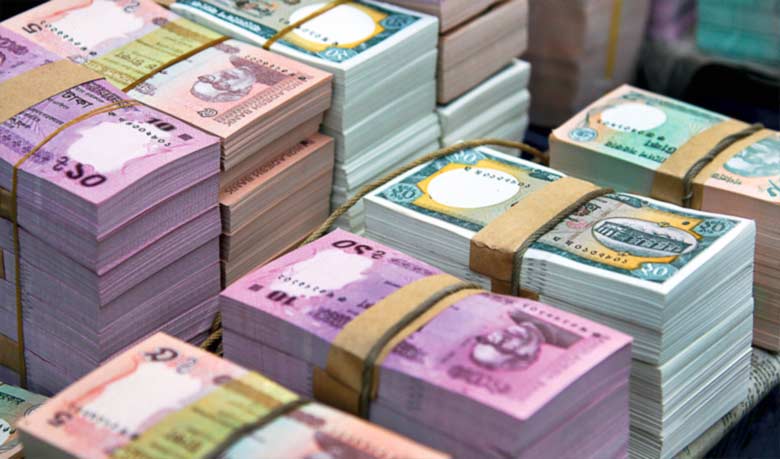 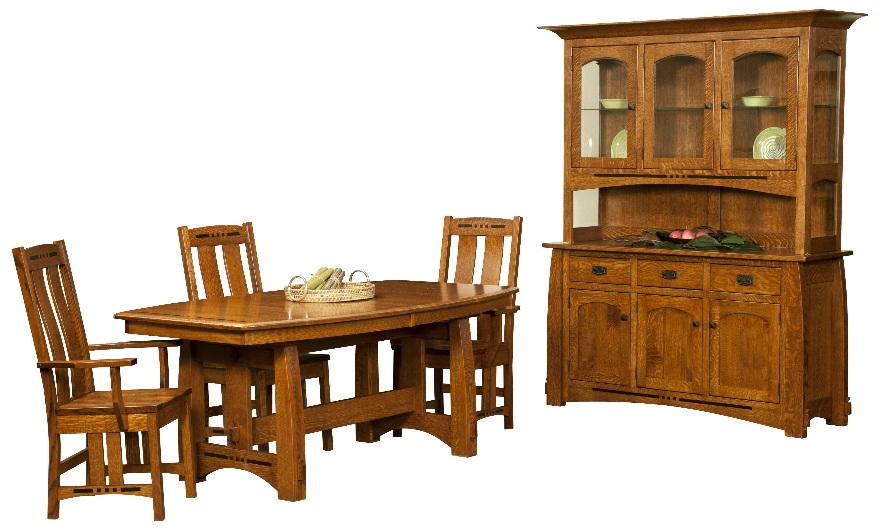 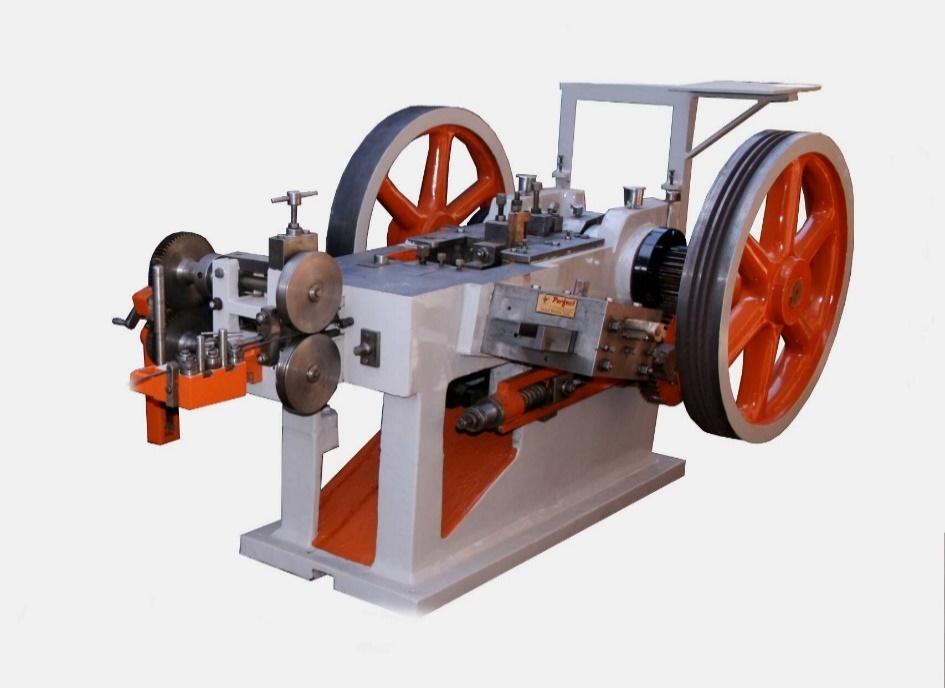 যন্ত্রপাতি
আসবাবপত্র
নগদ টাকা
এগুলোকে কী বলতে পারি ?
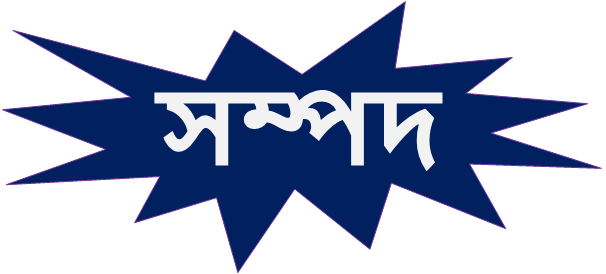 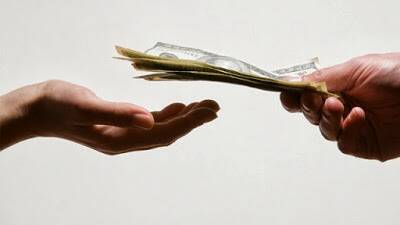 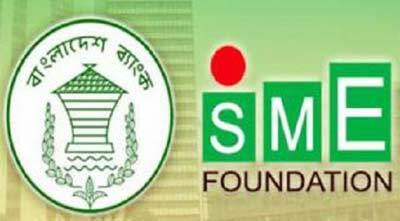 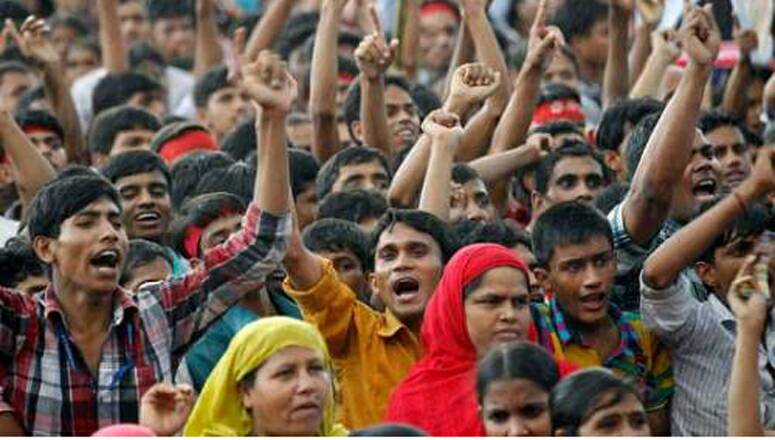 কর্জ
বকেয়া বেতনের দাবী
ঋণ
ছবিগুলোকে কী বলতে পারি ?
দায়
মিলেয়ে ননাও......
উত্তর দেয়ার চেষ্টা করি....
১. হিসাব কী ?
২. T ছকে ঘর / কলাম কয়টি ?
৩. চলমান জের ছকে ঘর/কলাম কয়টি ?
৪. কয়েকটি সম্পদের নাম বল ।
৫. কয়েকটি দায়ের নাম বল ।
৬. কয়েকটি মালিকানা স্বত্ত্বের নাম বল ।
ধন্যবাদ